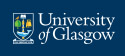 Learning through Doing, Learning through SharingLinking Museum Theory and Practice through Professional Work Placements
Dr Rosie Spooner
Rosemary.Spooner@glasgow.ac.uk
Interdisciplinary approach to museum history, theory and practice
Museum Studies MSc established in 2009
largest PGT programme in the School of Humanities 
current cohort of 60 students from Scotland and wider UK, Europe, North America and Asia
led by academic staff in Information Studies who bring diverse teaching and research expertise across Galleries, Libraries, Archives and Museums (GLAMs)
significant contributions from sector professionals with varied local, national and international experience
Programme aims 
equip students with knowledge, understanding and skills required of versatile and progressive museum professionals
foreground collections-based teaching and practical hands-on learning
encourage critical awareness of the role that international, national and local contexts play in shaping museum policy and practice
situate the place of museums within the wider cultural heritage landscape
provide a theoretical framework for understanding the role of museums in society
Museum Studies at the University of Glasgow
Museum Studies Work Placement 
20-credit optional course in second semester 
29 students at 13 host organisations (museums, art galleries, cultural heritage trusts, historic homes)
varied collections (women’s history, art history, medicine, military, zoology)
range of museum operations (collections management, education and learning, interpretation and display, accessibility)
Foster greater active learning, knowledge exchange and student confidence through:
Moodle discussion groups 
real-time work diaries
conference-style presentations and panel discussions
co-authored bibliography
Working to a project defined by a cultural heritage organisation, students gain:
knowledge of the demands of the professional environment 
skills required to produce work of professional standards
experience applying theoretical concepts learnt in the classroom to real-life scenarios
ability to critically reflect on and evaluate individual development and progress
opportunities to establish professional contacts and networks
Museum Studies Work Placement
Thank you
12th Annual University of Glasgow Learning & Teaching Conference
Rosemary.Spooner@glasgow.ac.uk